Experimental study of light-transmitting concrete
Materials science
Jumagaliyeva Gulbakhyt
QVVXU3
http://www.free-powerpoint-templates-design.com
Presentation Content
01
INTRODUCTION
MATERIALS AND METHOD
LITERATURE REVIEW AND THE EXPERIMENTAL METHOD
RESULTS AND DISCUSSION
CONCLUSION
The concept of LTC
Materials, optical fibre preparation, mix design, curing conditions
Mechanical properties of POF, UPV, compressive strength, LT test
02
03
04
05
INTRODUCTION
Introduction
Why concrete is used so much in industry?
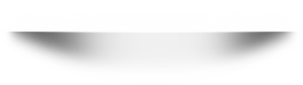 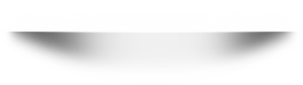 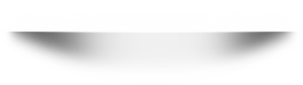 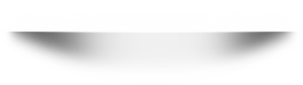 Ability to resist mechanical loads
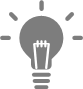 What’s new about concrete?
The inclusion of optical fbres in concrete to make what isknown as light-transmitting concrete (LTC) which is used tocreate environmentally friendly and bright building material
Free resistance
Raw materials are available and competitively priced
Durability
What is the 
concept of LTC?
The basic idea of LTC is quite simple, and it can be considered an eco-friendly, aesthetic and energy-saving technology. LTC is created through the addition of transparent material to concrete. One function of this invention is to change the traditional image of concrete
and add a modern architectural touch. While its main purpose is to use sunlight as a source of light in order to reduce lighting energy consumption, LTC can be used for a diverse range of applications, including ﬂoors, pavements, load-bearingwalls, furniture, facades, interior wall cladding, dividingwalls, and partition walls.
MATERIALS
&METHOD
Materials and method
Light-transmitting material
>93%
2-6%
Fine concrete
24 hours under normal laboratory climatic conditions 
Tap water for 28 days
Fineconcrete consists of cement, fne aggregate and water. Tap water wasused when making and curing the specimens. The appropriate water-to-cement ratio is w/c = 0.4
Curing conditions:
Many materials such as optical fibre, glass and plastic fibre can be added which consists of three parts: core, cladding and coating. The light travels through the glass core centre while the cladding surroundsthe core and reﬂects the light into it. The coating works to protect the fibre from damage and moisture.
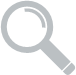 RESULTS
MECHANICAL PROPERTIES
POF has three layers: core, cladding and buffer coating. The core layer allows the light to transfer from one side to the other and the cladding layer keeps the light inside the core layer, while the buffer coating protects the POF from scratches.
Ultrasonic pulse velocity
UPV method is an extremely useful and popular test which involves measuringthe time taken for an ultrasonic pulse to travel through a known distance in concrete, from which the quality, velocity and strength of the concrete can be estimated. Direct test was preferred and was adopted for this study. The ultrasonic pulse wave speed for the six groups of concrete mix used in this study where it’s seen that the values of velocity of ultrasonic waves for all specimens increase gradually with time up to 28 days.
Compressive strength
The compressive strength of concrete is one of the most significant and useful properties for the design of concrete structures. For instance, as a construction material, concrete is employed to resist compressive stresses. The eﬀects of the volume fraction of POF on compression strength at diﬀerent ages are also shown in the article. The results show that the compressive strength increases with the increasing POF percentage. These results confirm that the POF has a signifcant impact on the compression strength of concrete and presents a favourable sustainable outcome.
CONCLUSION
All in all,
This study investigates the compressive behavior of LTC. The properties of POF used are also investigated. This paper contributes to new alternatives of concrete for sustainable construction. Based on the results of the UPV test in the concrete samples, it is clear that the compressive strength of the specimens increased with time. The study shows that the transparency of light is possible in concrete without affecting its compressive strength, as the fibres and fibre reinforcement enhance the strength and appearance.
Thank You!